A Mikes Kelemen Program működése és megújult szolgáltatási felülete
NWS2021 2021. április 6-9.
Rényi Mátyás Attila
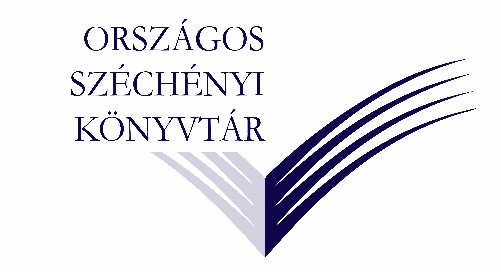 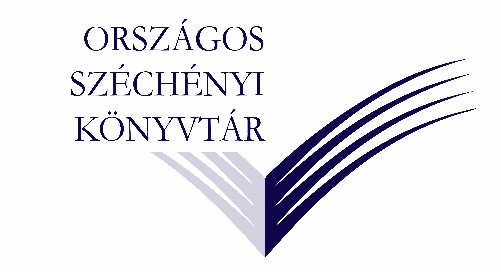 Az előadás tartalma
Mikes Kelemen Program története
A Országos Széchényi Könyvtár gyarapodása
A feldolgozás lépései
A dokumentumok hasznosulása a Kárpát-medencében
A program megújult szolgáltatási felülete
Tapasztalatok
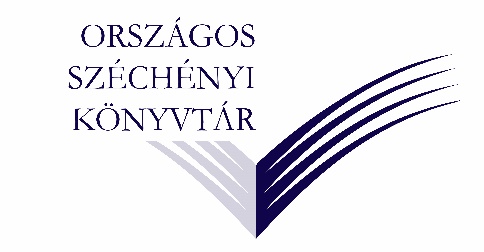 Otthonról-Haza: az adományok gyűjtése hazaszállítás
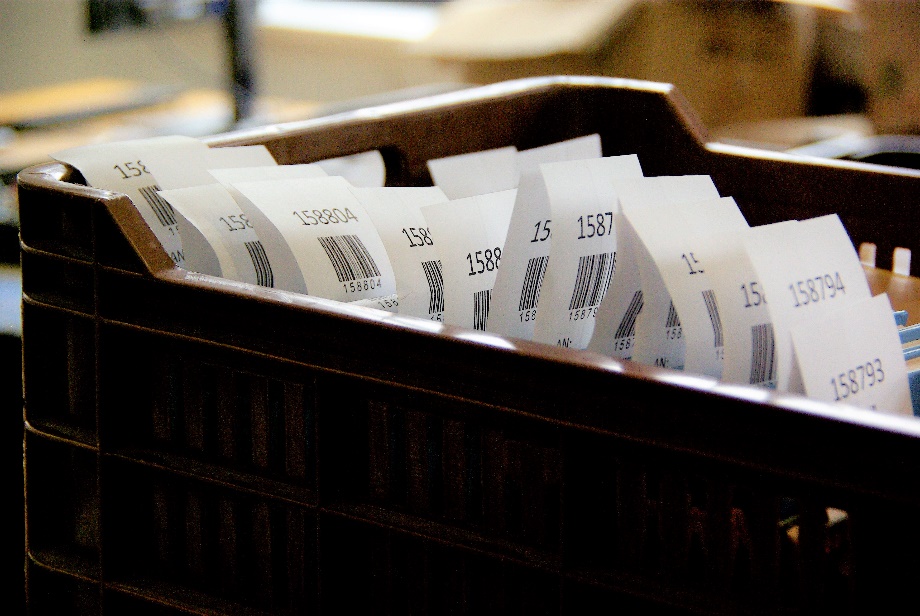 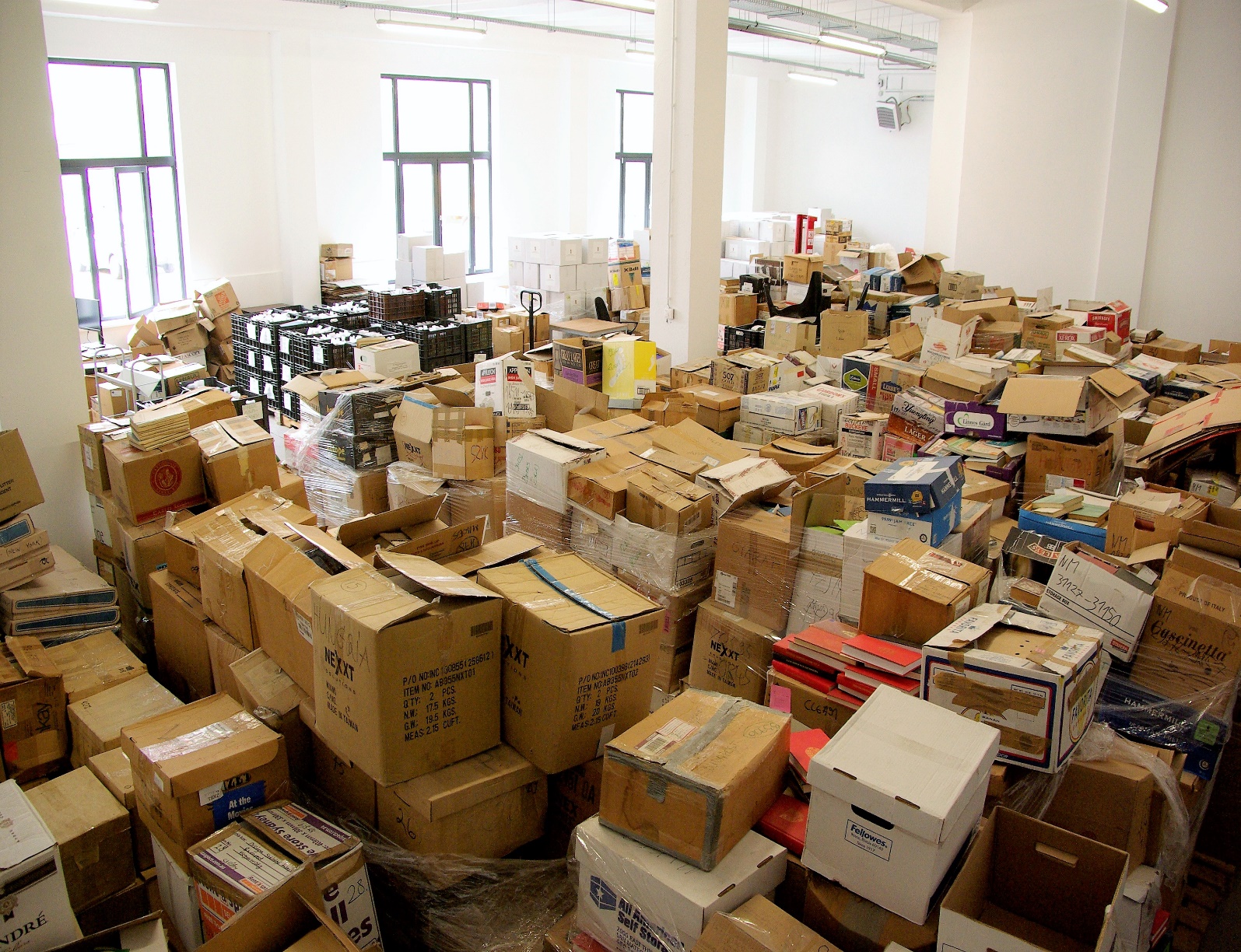 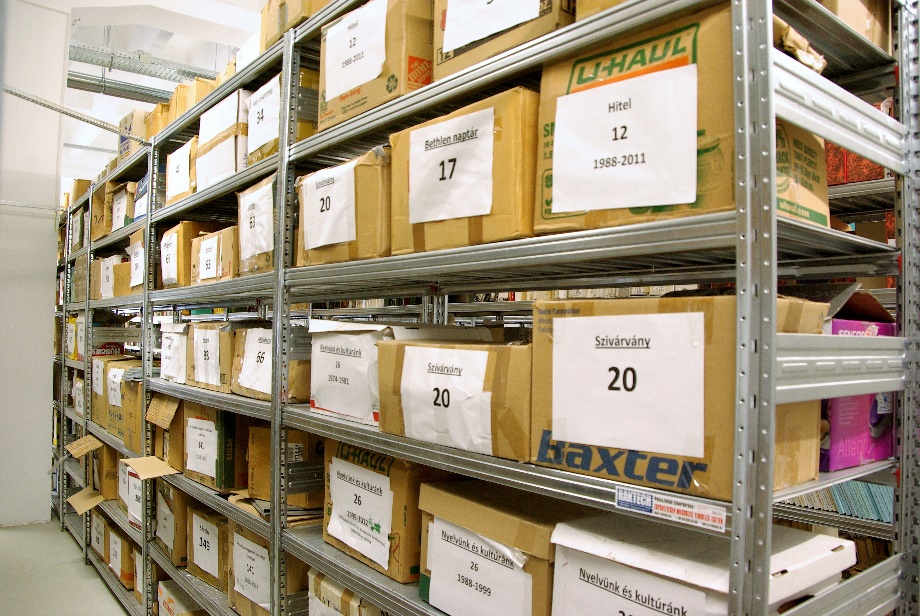 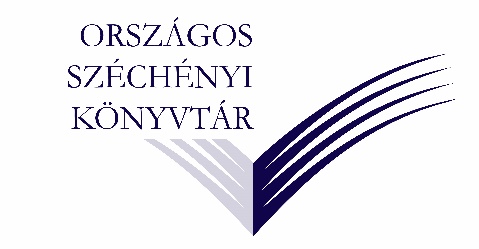 A Nemzeti Könyvtár gyarapodása
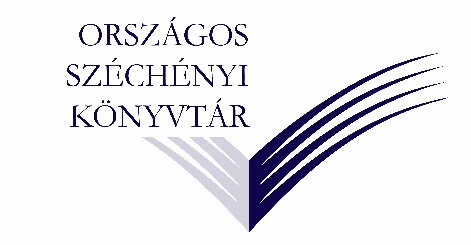 A Kárpát-medence könyvtárainak gyarapodása
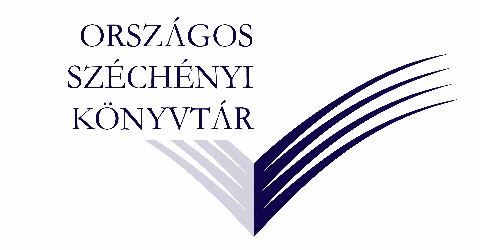 A Kárpát-medence könyvtárainak gyarapodása
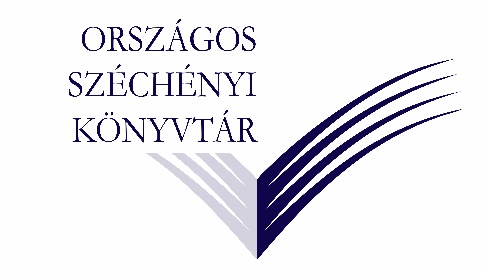 A megújult szolgáltatási felület
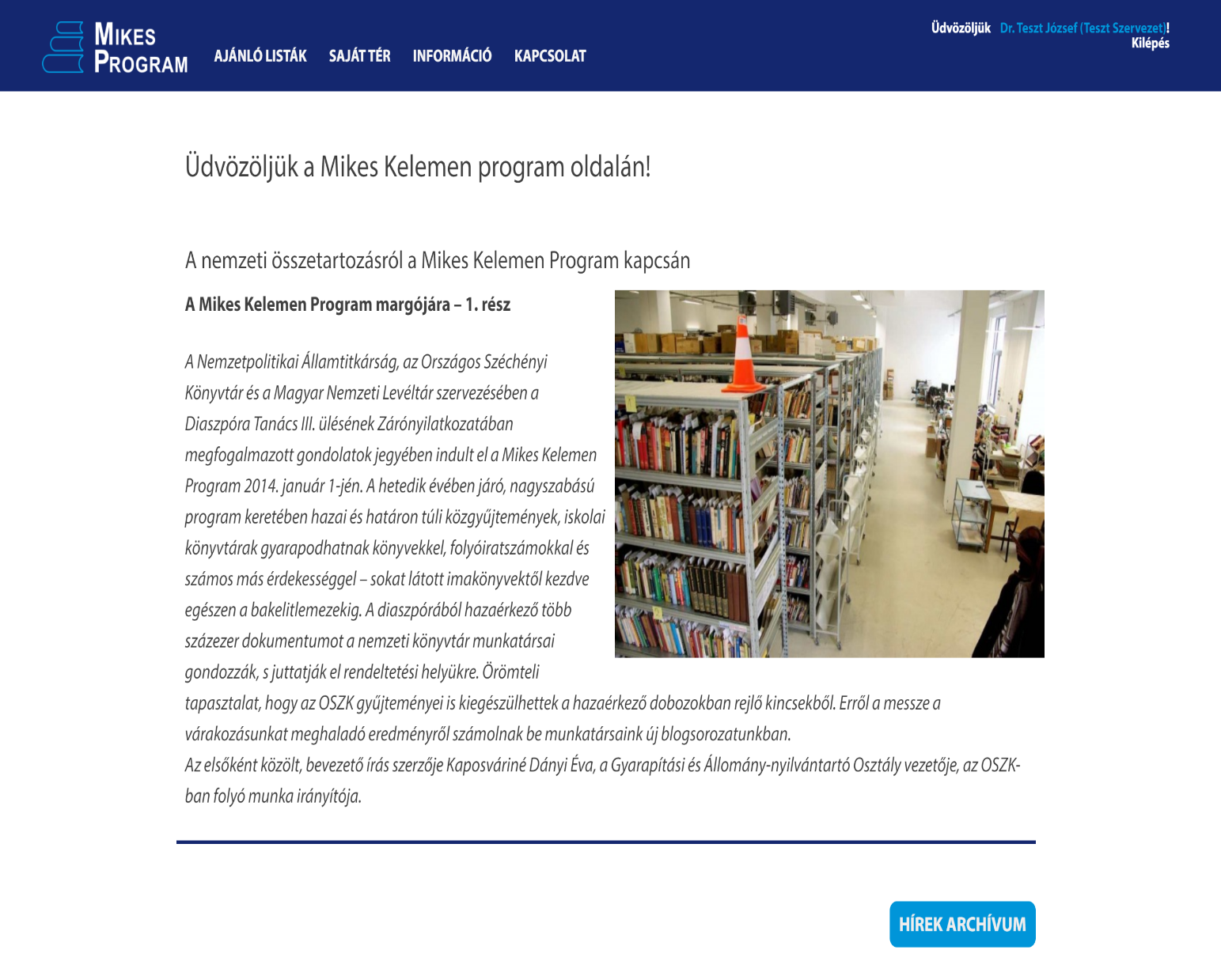 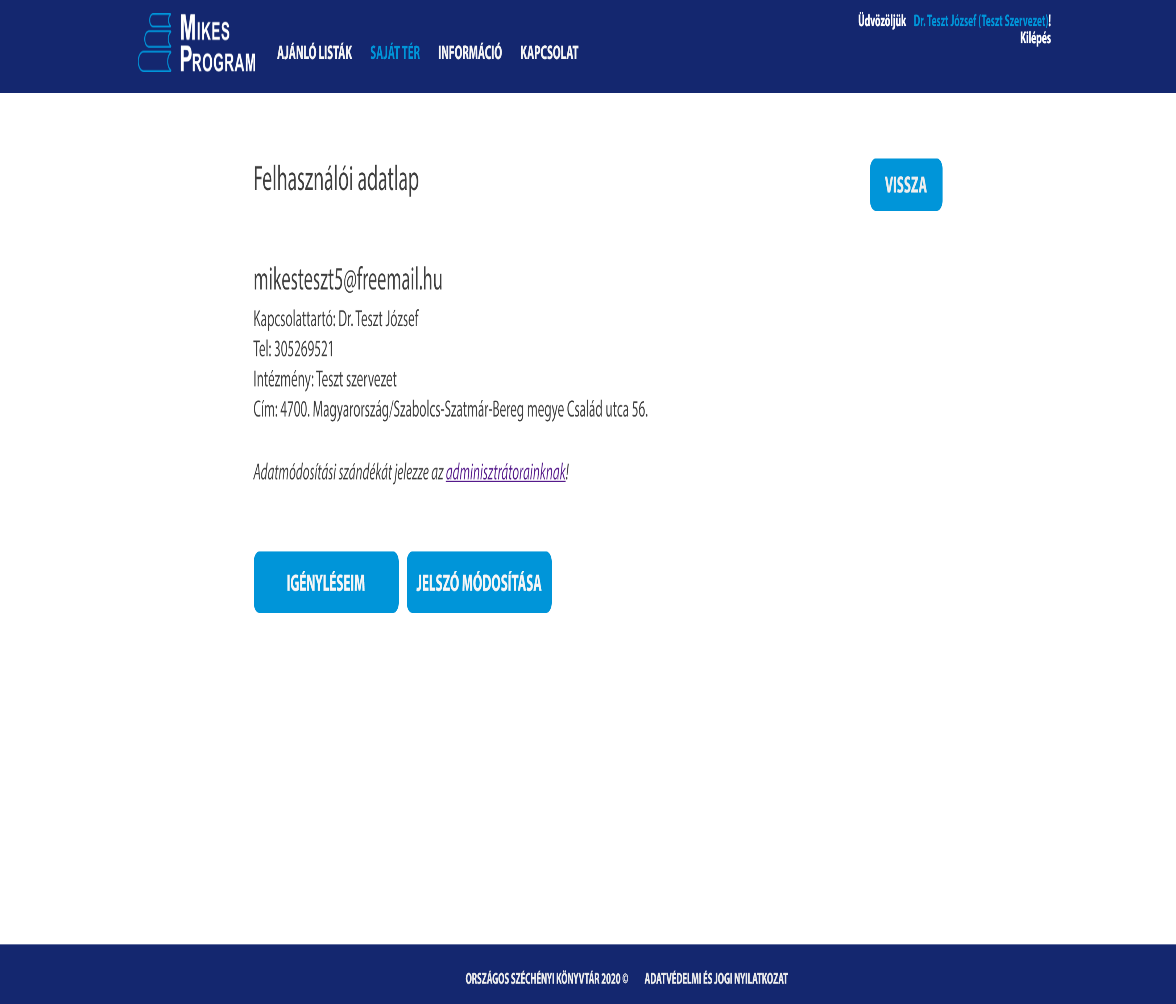 https://mikesprogram.oszk.hu/
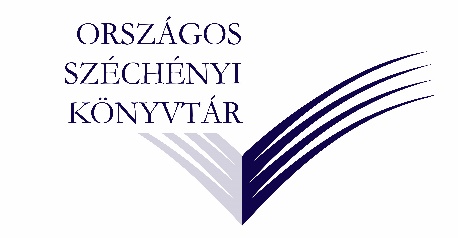 Kiajánlási listák
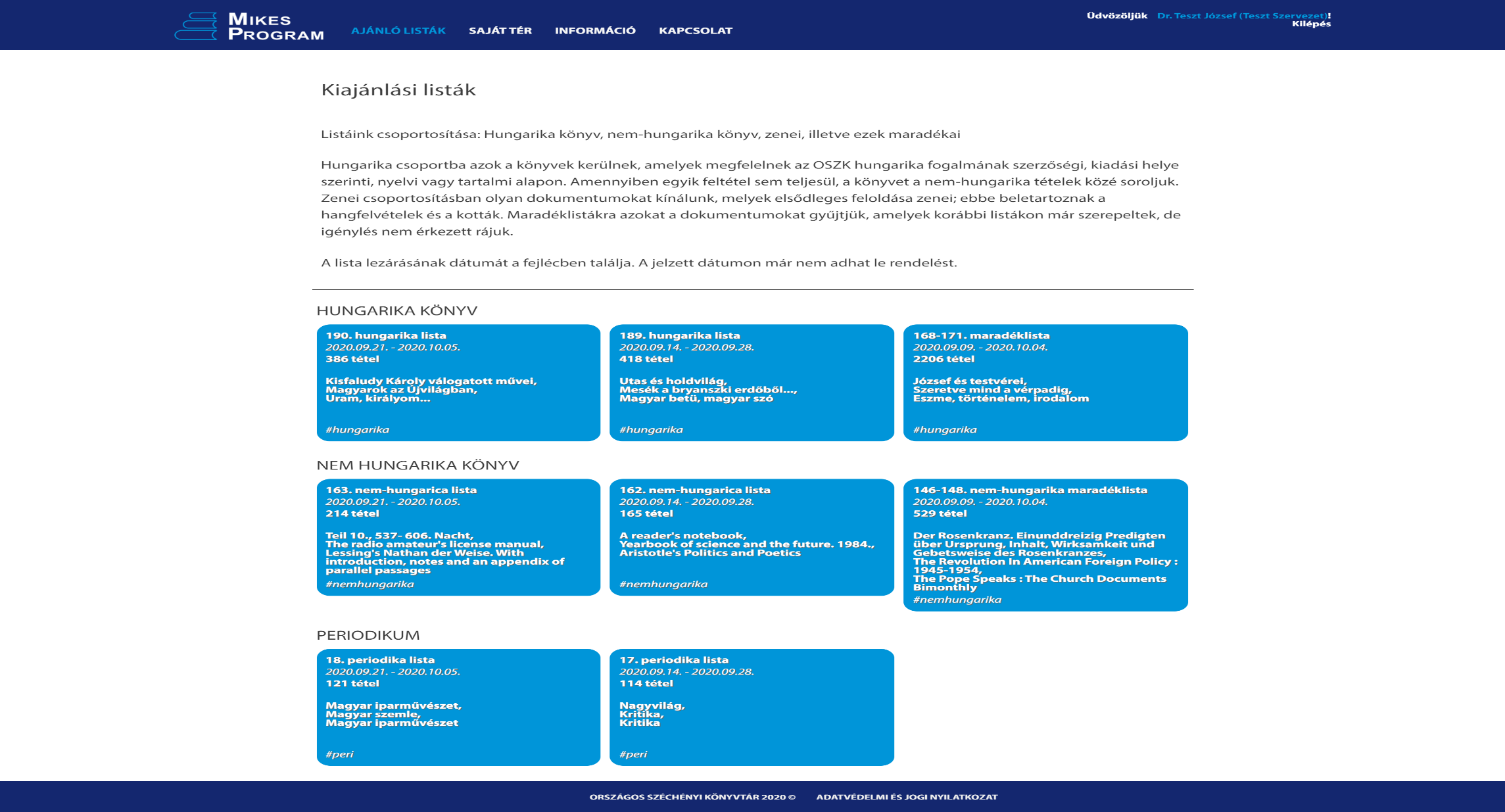 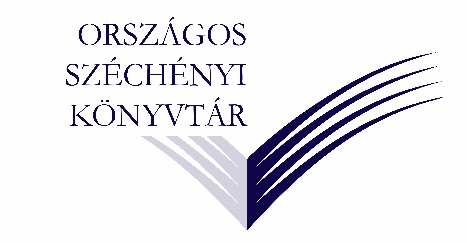 Tételek megrendelése
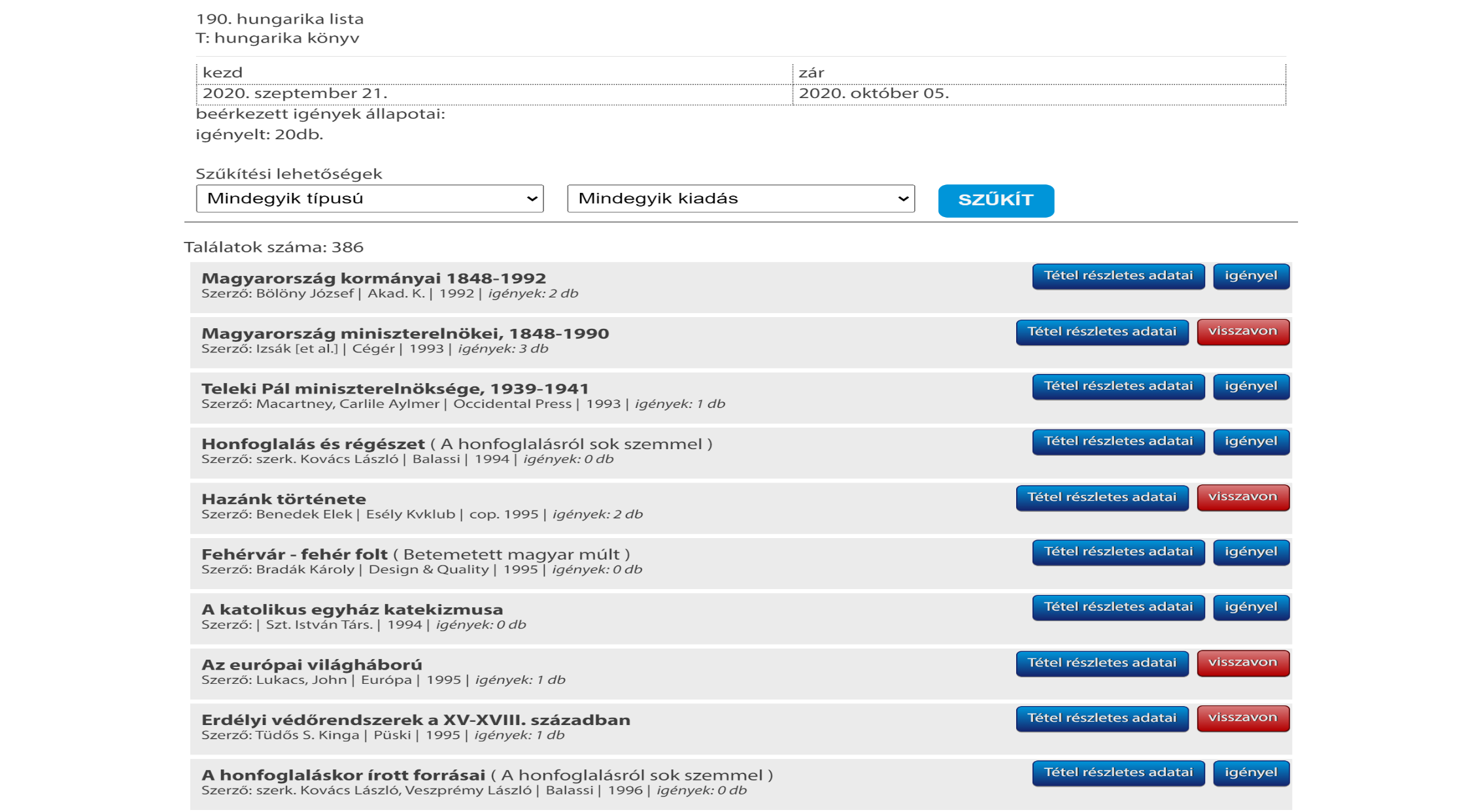 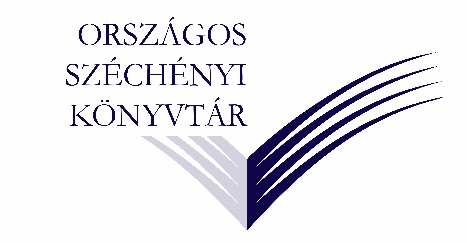 Tapasztalatok
A diszpóra lenyomata a Mikes Programban
A hazai fölöspéldány-kezelés újra gondolásának lehetősége
Köszönöm a figyelmet!
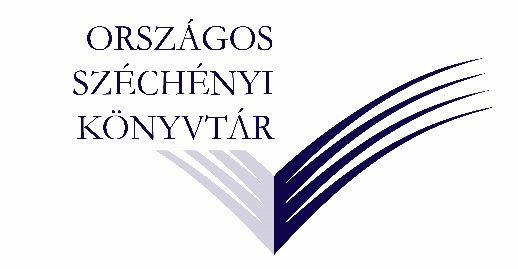